Warm Up #3
Find the molar masses of the following:
H2O		MgSO4		Cu(NO3)2

Convert:

45.0 g H2O = ____ mol H2O

2.3 mol MgSO4 = ____ g MgSO4
Warm Up #3
Caffeine (C8H10N4O2 ) is one hell of a drug. 

If we were using Avagadro’s number, what would the correct unit for caffeine be and why?

Convert the 150.0 grams of caffeine I just ingested into moles.  And also into atoms (or whatever the correct unit should be).

Finally, find the molar mass of caffeine, and also TRY to figure out what percentage of that mass is made up of Carbon…the element that makes this an organic compound.
Chapter 10.3
Percent Composition
Review
STP = standard
temperature and pressure
0oC, 1 atm

Volume of  1 mol of gas at STP = 22.4 L

Unit Conversions:
Grams	 Moles 	Atoms
Percent Composition
Percent Composition – percentage of compound = a particular element
Use molar mass and mass of compound

Formula:


MASS OF ELEMENT

MASS OF COMPOUND
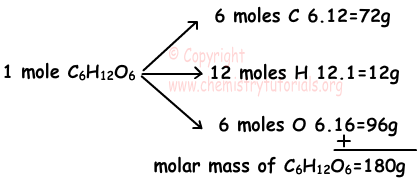 × 100%
Example: C3H8 (propane)
Mass of C3H8 = 44.11 grams
% Carbon:

3 (12.01 grams)
  44.11 grams

% Hydrogen:

8 (1.01 grams)
  44.11 grams
= 81.68 % C
× 100%
= 18.32 % H
× 100%
Using C3H8 again.
You know that there is a 7.50 gram sample of C3H8.  How much of this sample is:

Carbon? [81.68% of molecule]